Урок  литературыпо роману И. А. Гончарова «Обломов»         «Испытание любовью:Ольга Ильинская и Илья Ильич Обломов»
Цель урока: 
доказать, что любовь  развивает души и сердца главных героев, раскрывает их характеры, показывает героев в их развитии. 
Задачи урока:
раскрыть характеры и идеалы Обломова и Ольги Ильинской; 
воссоздать историю взаимоотношений Ольги с Ильей Ильичом; 
развивать умение анализировать эпизоды, образы-персонажи,  высказывать свое отношение к героям.
«Любовь — это не покой, она должна иметь нравственный результат, прежде всего для любящих». 

Иннокентий Анненский
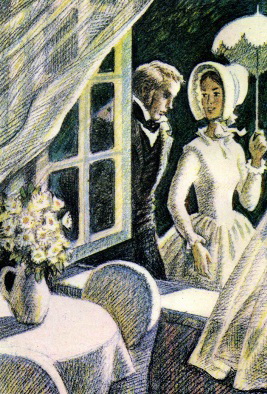 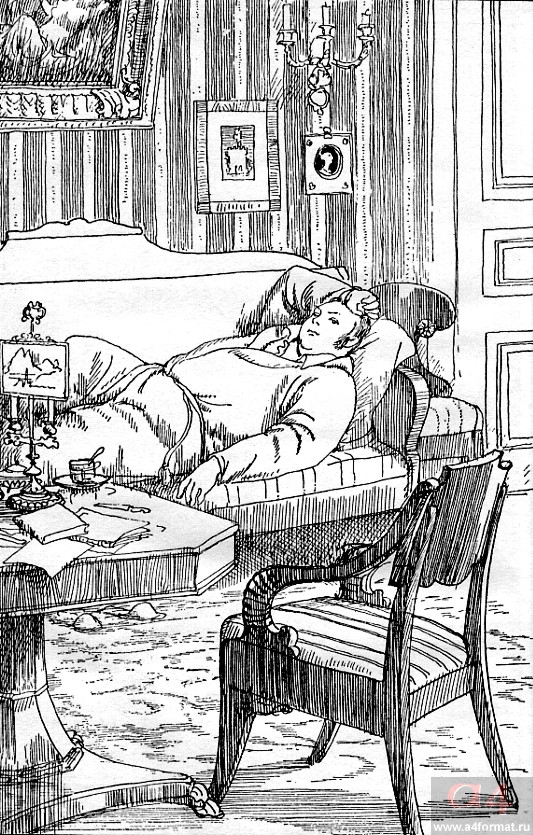 Обломов на Гороховой улице. 

Художник Г. Мазурин
Идеальная жизнь для Обломова:
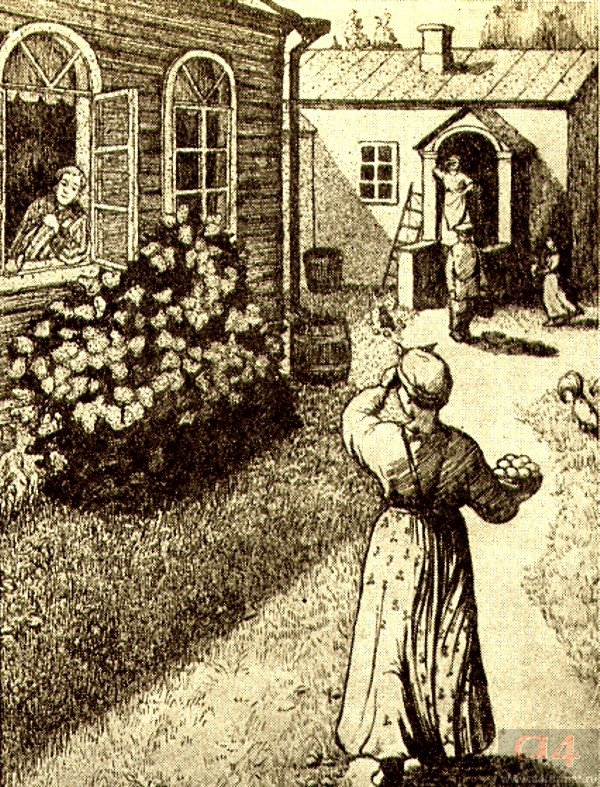 1. Деревня
2. Жена
3. Новый, покойно выстроенный дом
4. Добрые 
соседи-приятели
5. Музыка
6. Поэзия
7. Любовь.
Составляющие счастья Обломова:
Рано встать
2. Надеть шлафрок
3. Походить по саду, подышать утренними испарениями
4. Полить цветы
5. Подстричь кусты, деревья
6. Составить букет для жены
7. Покупаться в ванне или в реке
8. Попить чай с сухарями, сливками или свежим молоком
9. Прогуляться с женой по аллее
10. Покататься на лодке
11. Зайти в оранжерею за персиками или виноградом
12. Позавтракать и ждать гостей
13. Заглянуть на кухню, где готовятся пирожки, сбиваются сливки
14. Лечь на кушетку, послушать чтение жены
15. Встретить гостей, вести с ними разговоры,
16. Обед, мокка, гавана - на террасе, разостлать ковры для десерта - на траве
17. Раздаются звуки арии «Casta diva», гости разбрелись, кто куда
План возрождения Обломова:

 Отучить спать после обеда
 Заставить прочитать книги, которые оставил Штольц
-   Заставить читать каждый день газеты и рассказывать ей новости
-   Заставить писать в деревню письма
-   Заставить дописать план устройства имения
-   Заставить приготовиться ехать за границу
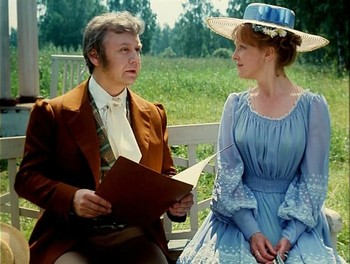 Композиция романа «Обломов»
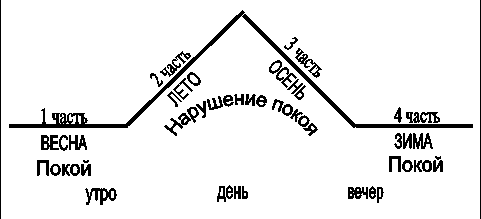